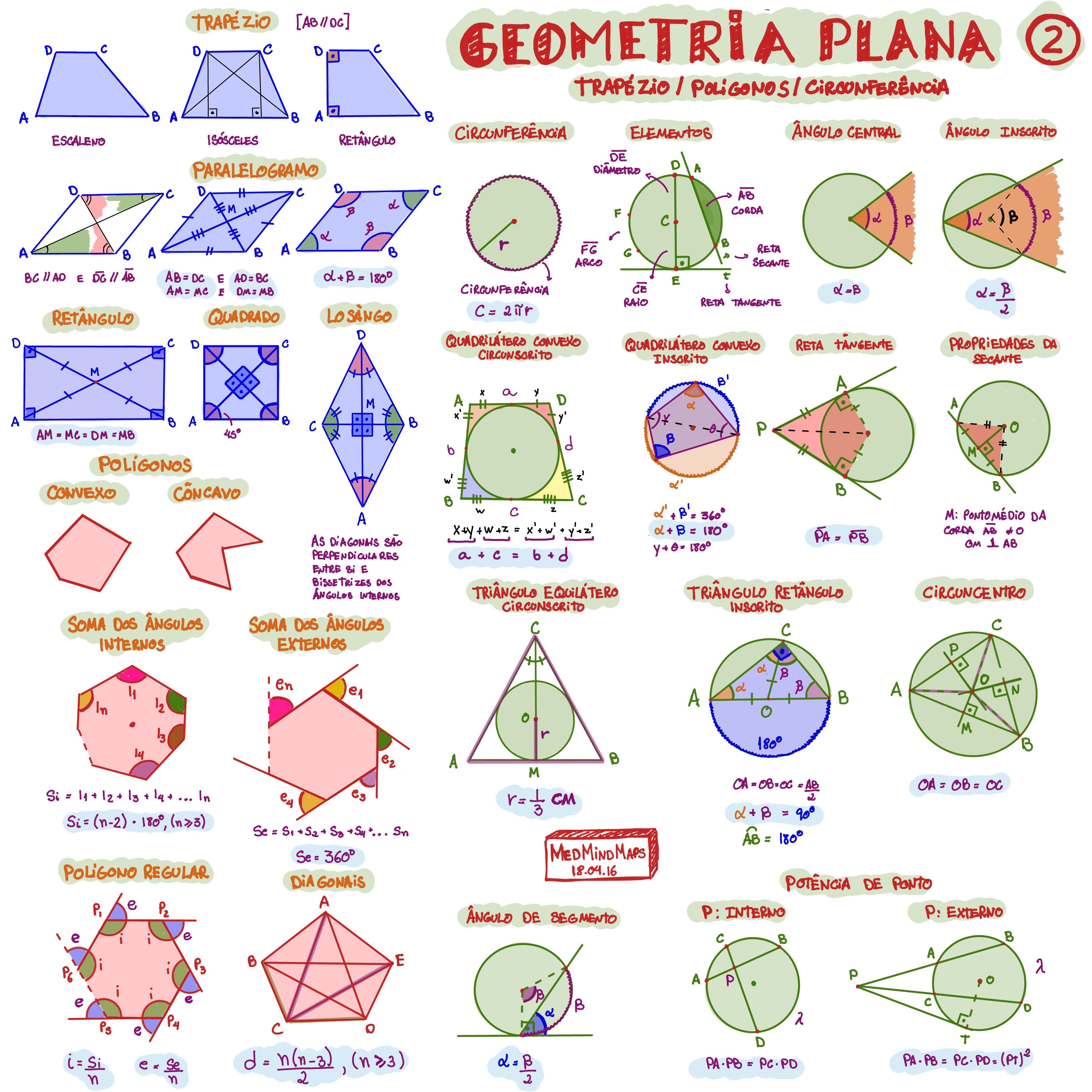 TOP 10 - DINÂMICO
matemátICA 

MÓDULO 2
TOP 10 - DINÂMICO – MATEMÁTICA – MÓDULO 2					Professor: Estefânio Franco Maciel
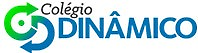 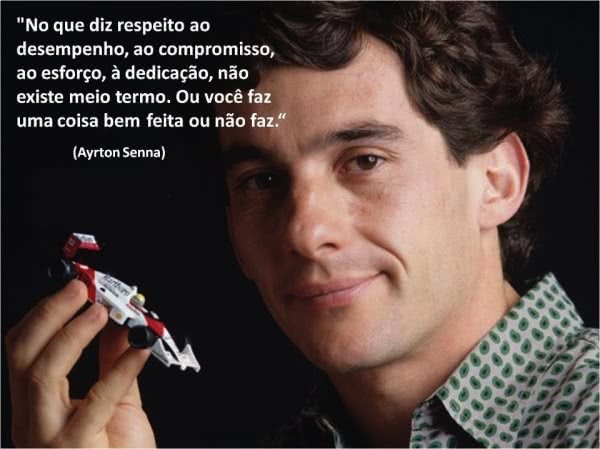 Primeiros conceitos: reta e semi-reta
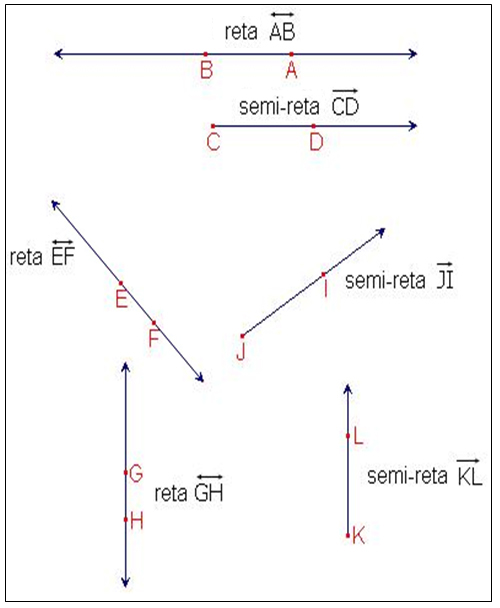 As retas não tem início e não tem fim. Elas são infinitas.
Para nomear uma reta utilizamos as letras que nomeiam dois pontos quaisquer sobre a reta. O símbolo       sobre as letras, indica que a reta passa sobre os pontos, mas segue infinitamente para ambos os lados. Ex:                                      .
Semi-retas têm início, mas não tem fim, são infinitas.
Para nomear uma semi-reta utilizamos as letras que nomeiam o ponto de início e um outro ponto qualquer pelo qual a semi-reta passe. O símbolo  sobre as letras indica a semi-reta.
TOP 10 - DINÂMICO – MATEMÁTICA – MÓDULO 2					Professor: Estefânio Franco Maciel
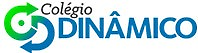 3
Ângulos
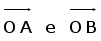 Observe as semi-retas                    com direções diferentes.

Estas duas semi-retas partem do mesmo ponto: O. 

A região delimitada por estas duas semi-retas é denominada ângulo. Ou ainda, o ângulo é a abertura entre as semi-retas.

O ponto O é chamado de vértice do ângulo.

As semi-retas são os lados do ângulo.
TOP 10 - DINÂMICO – MATEMÁTICA – MÓDULO 2					Professor: Estefânio Franco Maciel
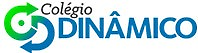 4
Nomeando ângulos
Para nomear ângulos utilizamos as letras que nomeiam os pontos sobre as semi-retas e a letra que nomeia o vértice.

A letra que nomeia o vértice fica no meio e recebe um acento circunflexo.

O nome pode começar por qualquer uma das letras que nomeia os pontos de um dos lados.
5
TOP 10 - DINÂMICO – MATEMÁTICA – MÓDULO 2					Professor: Estefânio Franco Maciel
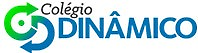 Medindo ângulos
Os ângulos são medidos em graus: símbolo (°).

A volta completa num círculo gera um ângulo de 360° (360 graus).

Uma abertura de meia volta no círculo gera um ângulo de 180° ou ângulo raso.

Metade de meia volta no círculo gera um ângulo de 90° ou ângulo reto.

Para medir ângulos usamos um instrumento chamado transferidor.
TOP 10 - DINÂMICO – MATEMÁTICA – MÓDULO 2					Professor: Estefânio Franco Maciel
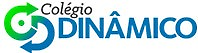 6
Classificação dos ângulos
7
TOP 10 - DINÂMICO – MATEMÁTICA – MÓDULO 2					Professor: Estefânio Franco Maciel
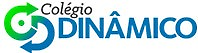 Ângulos complementares são aqueles que somam 90°.Assim: AÔB e BÔC e            DÔE e EÔF são complementares.

Complemento: ângulo que complementa, que soma 90°. Assim AÔB é o complemento de BÔC e vice-versa e DÔE também é complemento de EÔF e vice-versa.
Ângulos complementares e suplementares
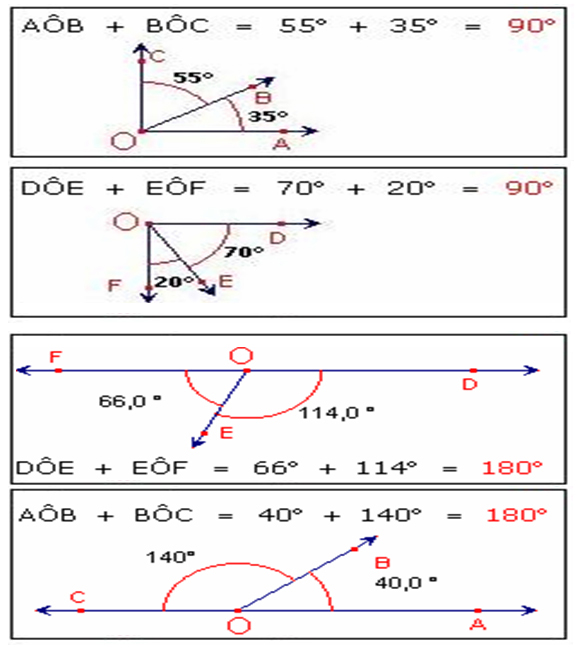 Ângulos suplementares são ângulos que somam 180°Assim AÔB e BÔC e         DÔE e EÔF são suplementares.

Suplemento: ângulo que suplementa, que soma 180°. Assim AÔB é o suplemento de BÔC e vice-versa e DÔE também é suplemento de EÔF e vice-versa.
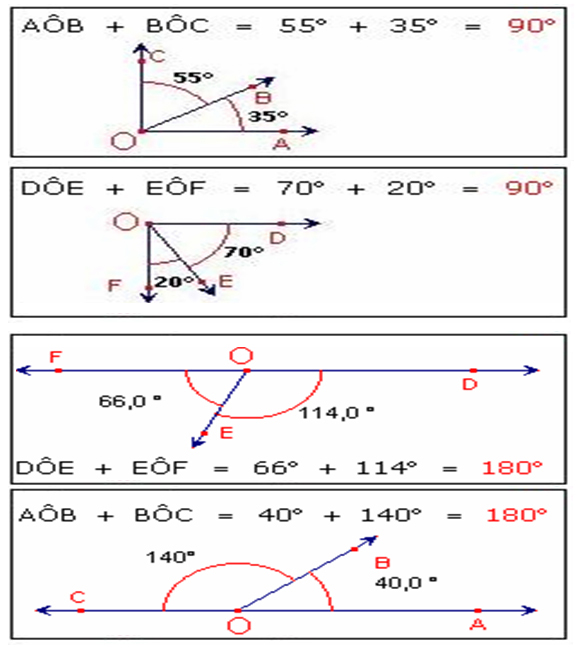 8
TOP 10 - DINÂMICO – MATEMÁTICA – MÓDULO 2					Professor: Estefânio Franco Maciel
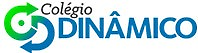 Ângulos formados por retas paralelas cortadas por uma transversal
Em relação às retas paralelas os ângulos podem ser internos ou externos.
Os ângulos c, b, e e g são internos – estão na região interna das paralelas.
Os ângulos a, d, h e f são externos – estão na região externa das paralelas.
Em relação a reta transversal os ângulos podem ser colaterais ou alternos.
Os ângulos c e d são colaterais pois estão do mesmo lado da transversal.
Os ângulos c e b são alternos pois estão em lados diferentes em relação a transversal.
As retas r e s são paralelas.
A reta t é uma transversal.
Ao cruzar as retas r e s a reta t forma os ângulos a, b, c, d e os ângulos e, f, g e h.
9
TOP 10 - DINÂMICO – MATEMÁTICA – MÓDULO 2					Professor: Estefânio Franco Maciel
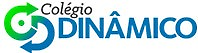 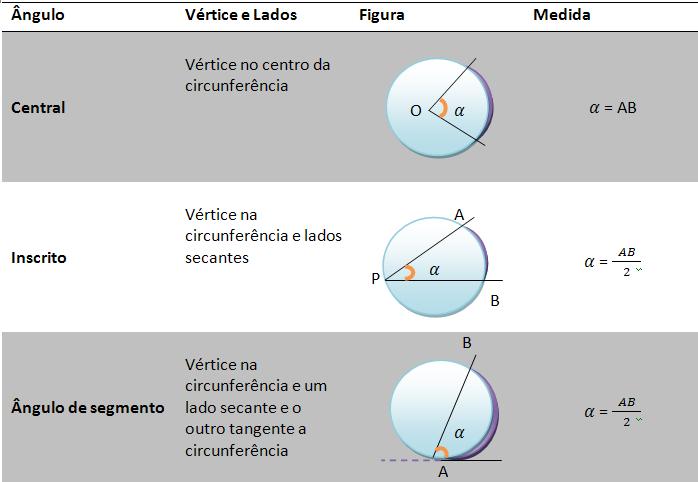 10
TOP 10 - DINÂMICO – MATEMÁTICA – MÓDULO 2					Professor: Estefânio Franco Maciel
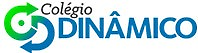 Triângulos
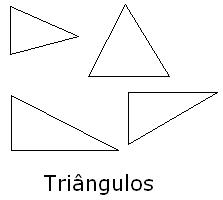 Triângulos são polígonos que possuem três lados.

Possuem também três vértices e três ângulos internos.
11
TOP 10 - DINÂMICO – MATEMÁTICA – MÓDULO 2					Professor: Estefânio Franco Maciel
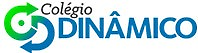 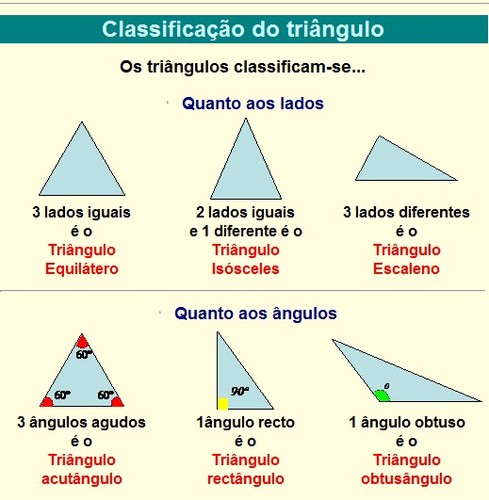 Classificação dos triângulos
12
TOP 10 - DINÂMICO – MATEMÁTICA – MÓDULO 2					Professor: Estefânio Franco Maciel
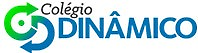 Desigualdade triangular
A partir dos segmentos AB, BC e CA, vamos tentar montar um triângulo.
Não foi possível montar o triângulo porque os segmentos CA e AB não se juntaram.
Em qualquer triângulo, um lado é menor que a soma dos outros dois lados.
13
TOP 10 - DINÂMICO – MATEMÁTICA – MÓDULO 2					Professor: Estefânio Franco Maciel
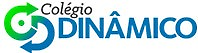 Ângulos internos e externos de um triângulo
Ângulos internos são ângulos formados pelos lados do triângulo que estão do lado de dentro.

Os ângulos a, b, e c são ângulos internos do triângulo.

Se prolongarmos o segmento AB obtemos o ângulo d. Prolongando o segmento CB obtemos o ângulo e e prolongando o segmento AC obtemos o ângulo f.

Ângulos externos são ângulos que estão fora do triângulo.

Os ângulos d, e e f são ângulos externos do triângulo.
14
TOP 10 - DINÂMICO – MATEMÁTICA – MÓDULO 2					Professor: Estefânio Franco Maciel
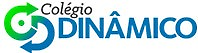 Soma dos ângulos internos
Vejamos o triângulo ABC.

Pelo vértice traçamos a reta r, paralela a lado BC e assim formamos os ângulos 1 e 2.

os ângulos a e 2 são alternos internos, logo são congruentes (tem a mesma medida).

os ângulos b e 1 são alternos internos, logo são congruentes (tem a mesma medida).

Assim:
A soma dos ângulos internos de qualquer triângulo resulta 180°
15
TOP 10 - DINÂMICO – MATEMÁTICA – MÓDULO 2					Professor: Estefânio Franco Maciel
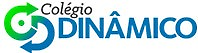 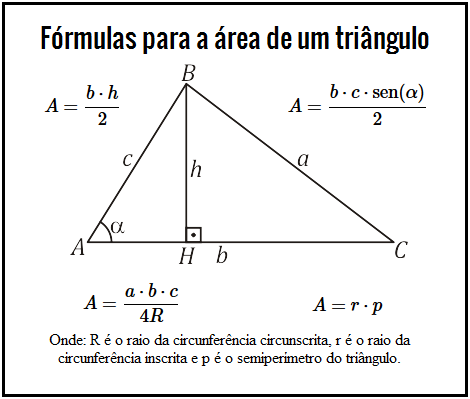 16
TOP 10 - DINÂMICO – MATEMÁTICA – MÓDULO 2					Professor: Estefânio Franco Maciel
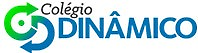 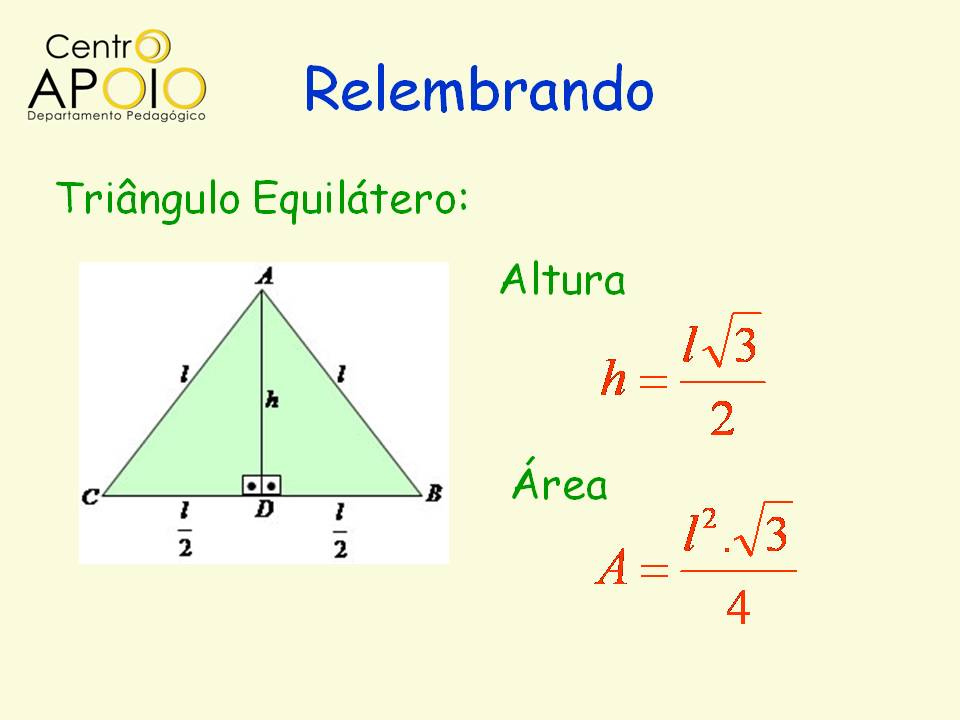 17
TOP 10 - DINÂMICO – MATEMÁTICA – MÓDULO 2					Professor: Estefânio Franco Maciel
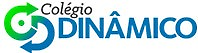 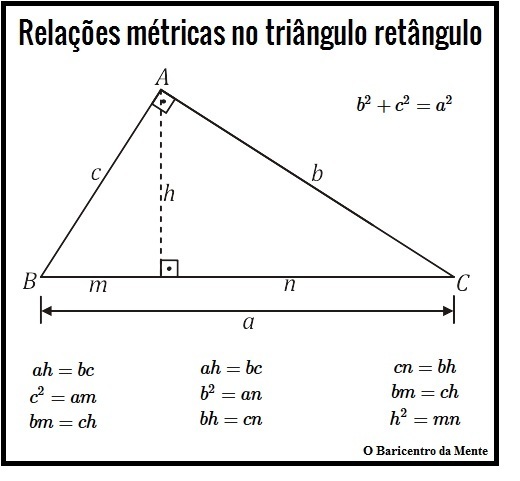 18
TOP 10 - DINÂMICO – MATEMÁTICA – MÓDULO 2					Professor: Estefânio Franco Maciel
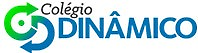 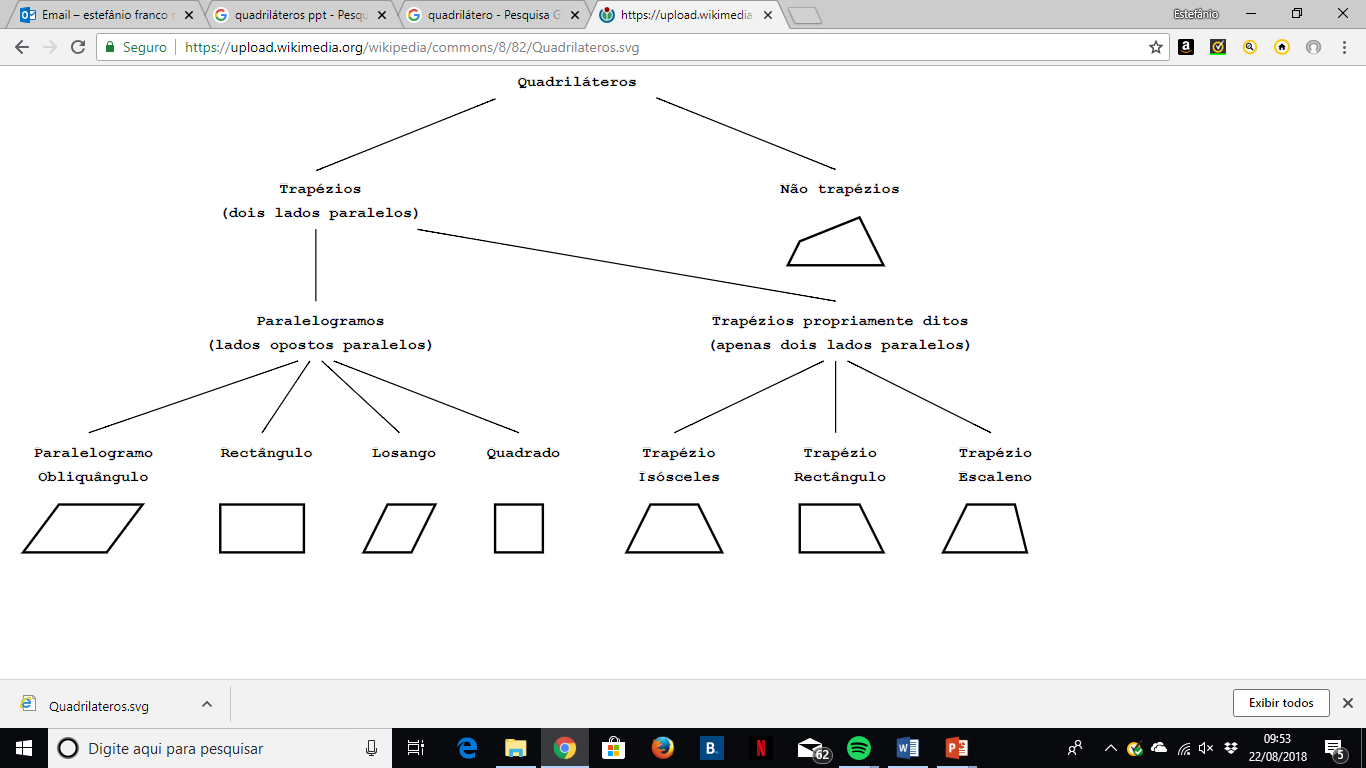 TOP 10 - DINÂMICO – MATEMÁTICA – MÓDULO 2					Professor: Estefânio Franco Maciel
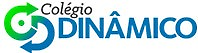 TRAPÉZIO: POSSUI UM PAR DE LADOS PARALELOS
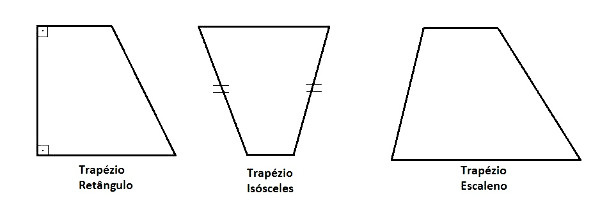 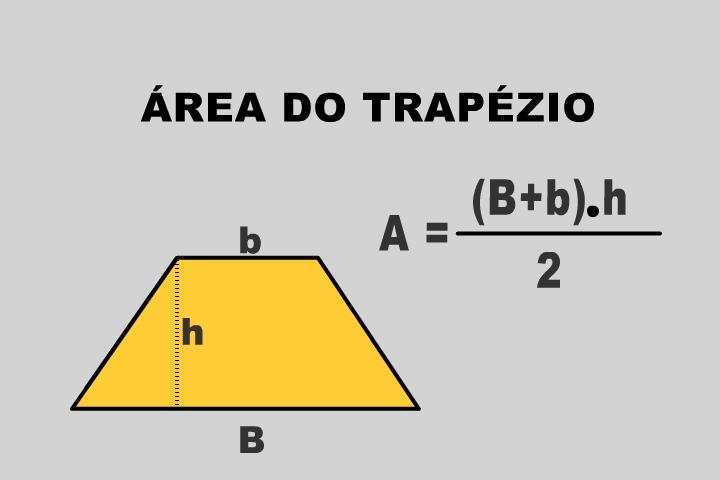 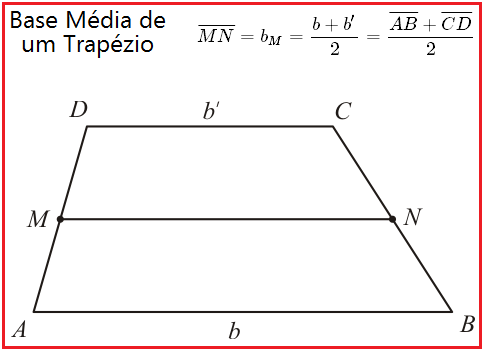 TOP 10 - DINÂMICO – MATEMÁTICA – MÓDULO 2					Professor: Estefânio Franco Maciel
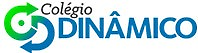 PARALELOGRAMO: POSSUI DOIS PARES DE LADOS PARALELOS
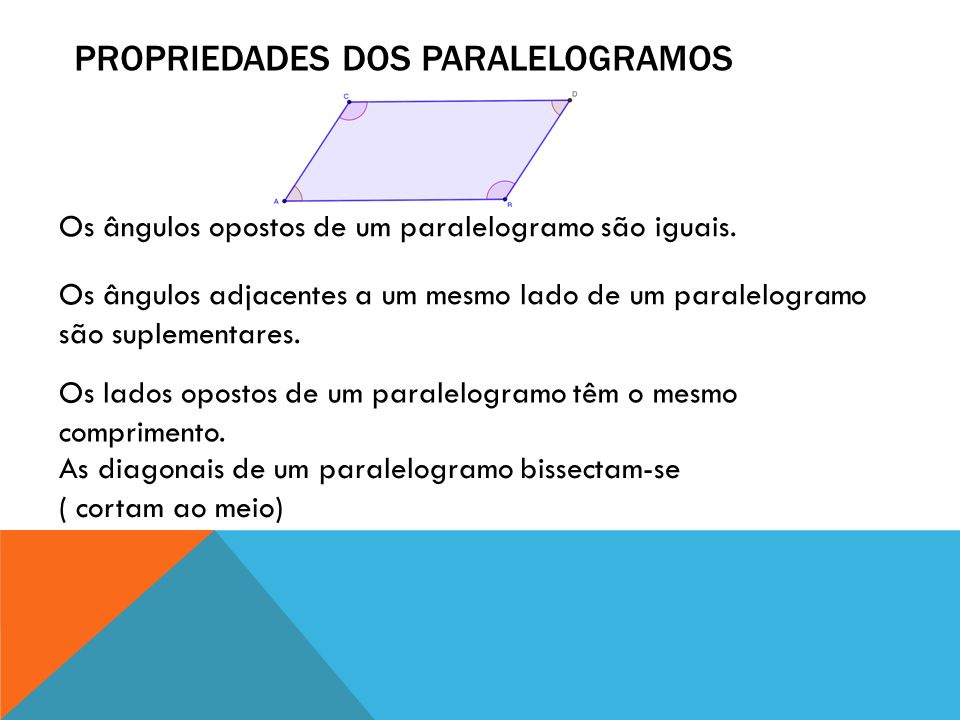 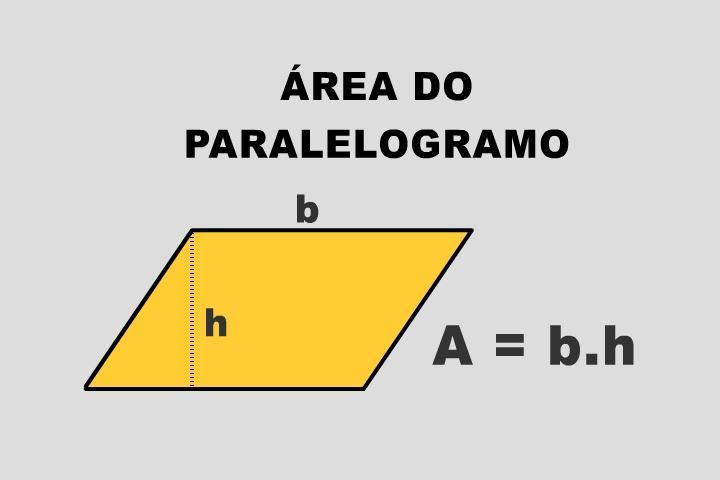 TOP 10 - DINÂMICO – MATEMÁTICA – MÓDULO 2					Professor: Estefânio Franco Maciel
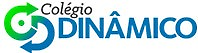 RETÂNGULO: POSSUI OS QUATRO ÂNGULOS INTERNOS RETOS (EQUIÂNGULO)
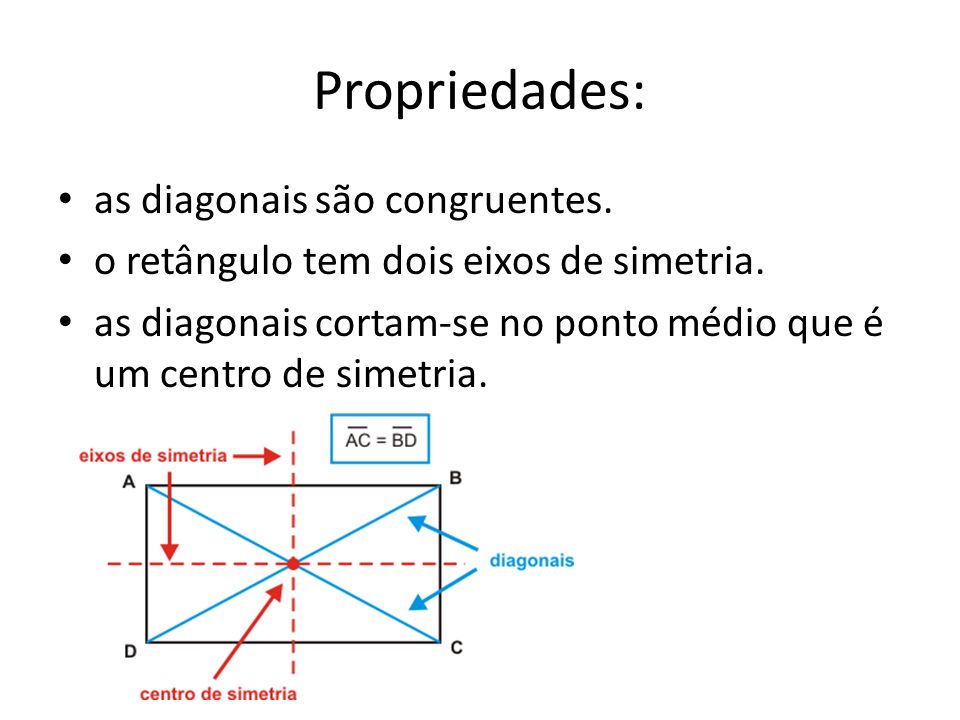 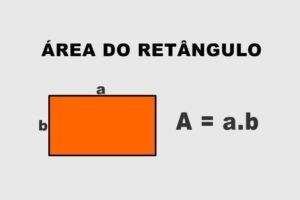 TOP 10 - DINÂMICO – MATEMÁTICA – MÓDULO 2					Professor: Estefânio Franco Maciel
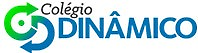 LOSANGO: POSSUI OS QUATRO LADOS CONGRUENTES (EQUILÁTERO)
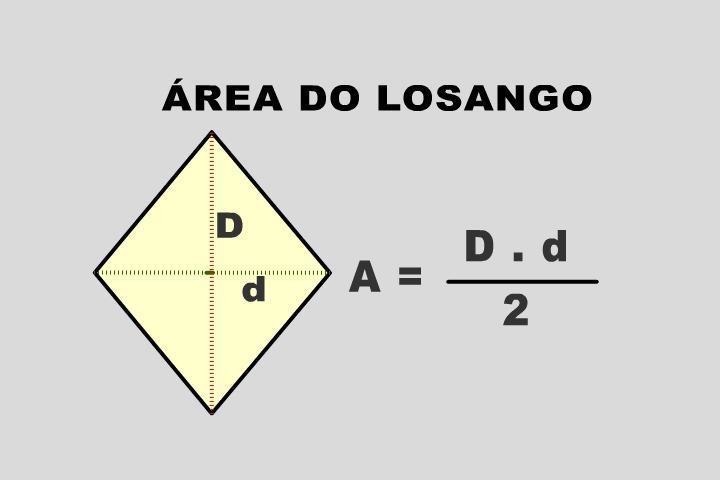 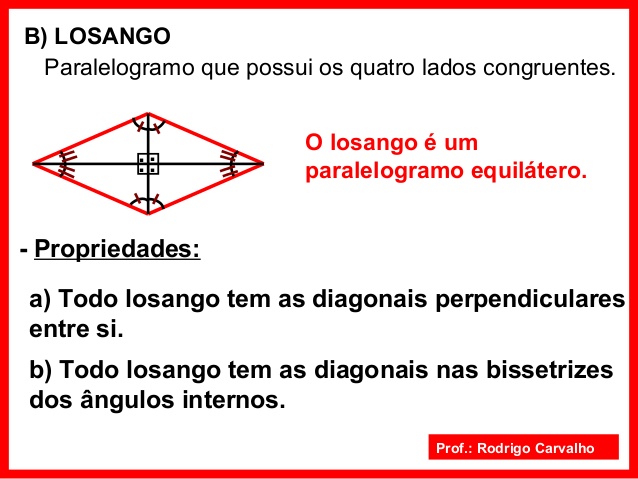 TOP 10 - DINÂMICO – MATEMÁTICA – MÓDULO 2					Professor: Estefânio Franco Maciel
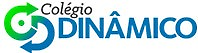 Portanto:
* Quadrado é  o quadrilátero regular, equilátero e equiângulo.
* Possui todas as propriedades de um retângulo e de um losango.
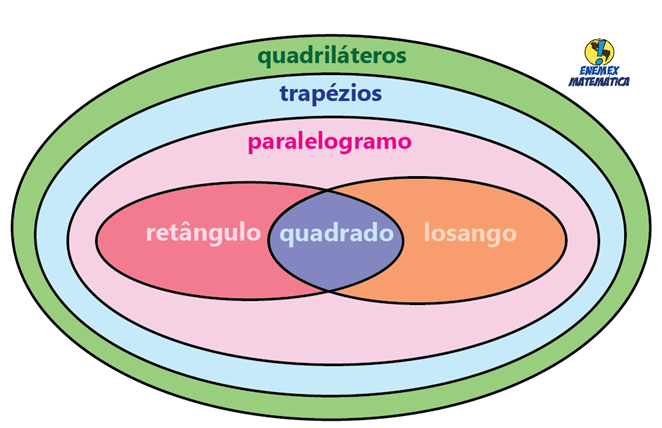 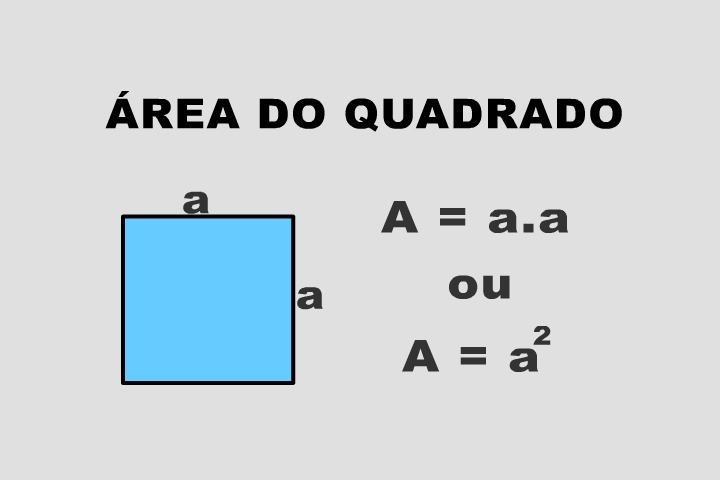 TOP 10 - DINÂMICO – MATEMÁTICA – MÓDULO 2					Professor: Estefânio Franco Maciel
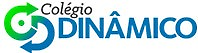 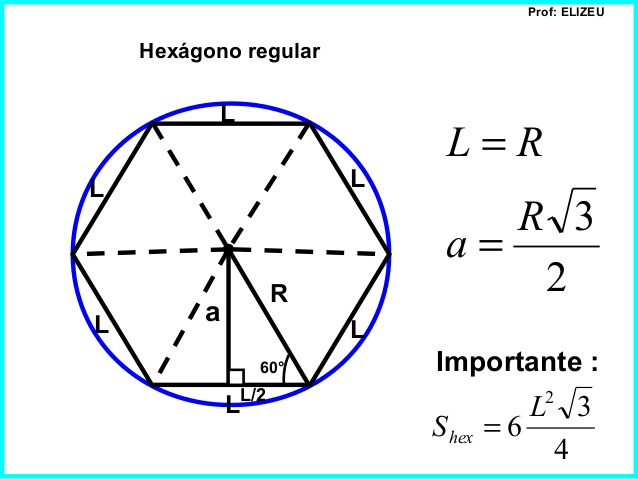 6 TRIÂNGULOS EQUILÁTEROS
TOP 10 - DINÂMICO – MATEMÁTICA – MÓDULO 2					Professor: Estefânio Franco Maciel
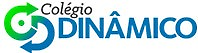 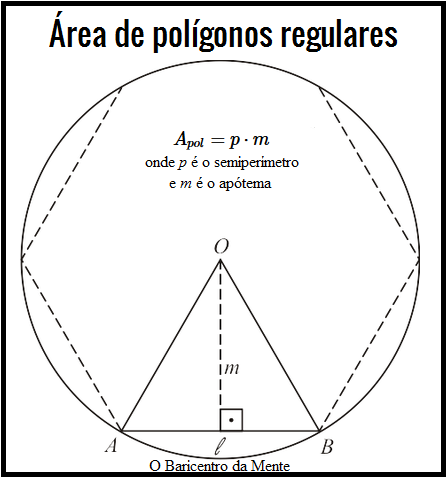 TOP 10 - DINÂMICO – MATEMÁTICA – MÓDULO 2					Professor: Estefânio Franco Maciel
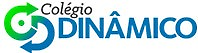 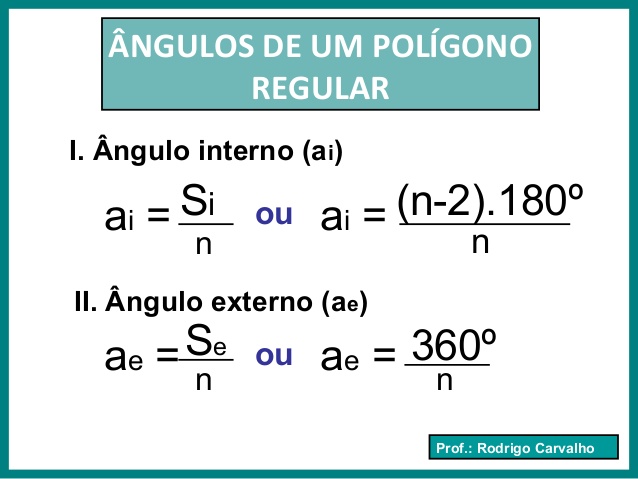 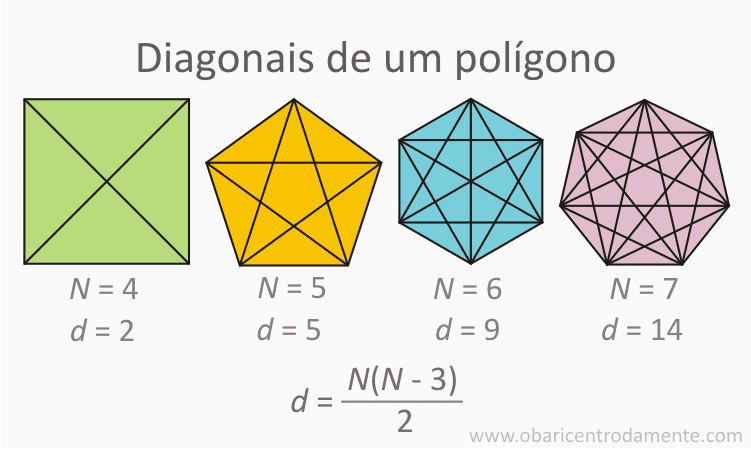 Si
Se
TOP 10 - DINÂMICO – MATEMÁTICA – MÓDULO 2					Professor: Estefânio Franco Maciel
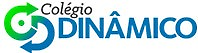 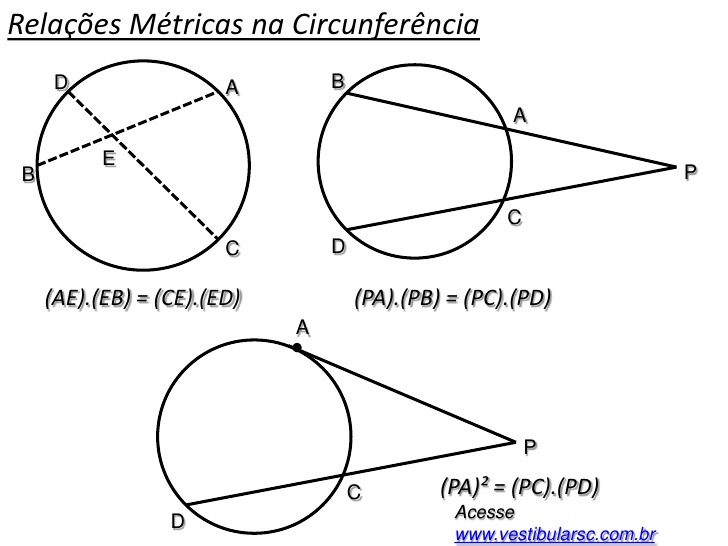 TOP 10 - DINÂMICO – MATEMÁTICA – MÓDULO 2					Professor: Estefânio Franco Maciel
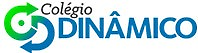 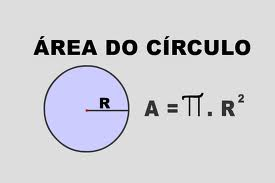 TOP 10 - DINÂMICO – MATEMÁTICA – MÓDULO 2					Professor: Estefânio Franco Maciel
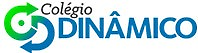 PARTES DO CÍRCULO
SEGMENTO CIRCULAR
SETOR CIRCULAR
COROA CIRCULAR
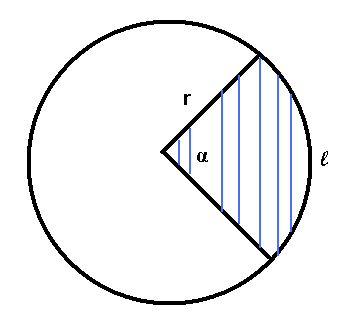 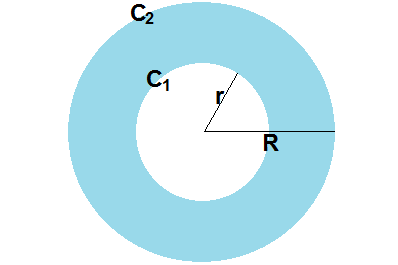 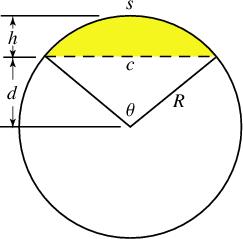 REGRA DE TRÊS:

3600 - - - - - - - - π.r2
- - - - - - - - Área do setor
Área do setor menos
Área do triângulo
Diferença entre as 
áreas dos círculos
TOP 10 - DINÂMICO – MATEMÁTICA – MÓDULO 2					Professor: Estefânio Franco Maciel
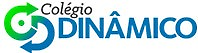 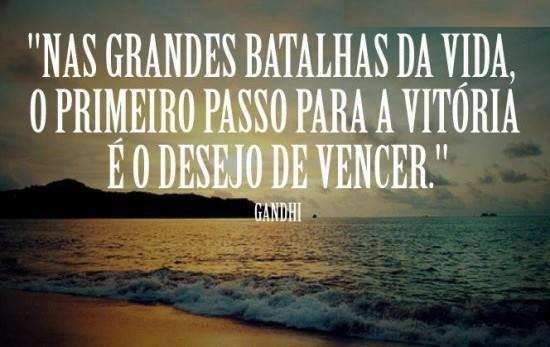